Accelerator Test Facilities for R&D
Erik Ramberg
Fermilab
26 February, 2013
The energy spectrum in particle physics
Energy                Physics                               Detectors                          .        
1 meV:	n masses & decay:	 		STJ, MMC
1 eV:		astrophysics photometry:		TES, CCD, MKID
1 KeV:	X-ray physics; dark matter:	Pixel Arrays, Crystals
1 MeV:	Solar/supernova n :			Water cerenkov, Liquid Scint.
1 GeV:	n osc., rare decays:			LAr, Straw tubes
1 TeV:		Colliders EW, SUSY:			Silicon strips, calorimetry
1 PeV:	Cosmic rays:				Ground arrays, satellites

Particle species commonly encountered:
Photon, electron, proton, kaon, neutron, muon, 							neutrino, ‘phonon’, ‘quasi-particles’, nuclei, ions, etc.
As this shows, particle physics - more than any other field - has an immense range in energies and particle species to detect. Because of this, the field has had a rich tradition of detector innovation and development of small scale experiments leading to the design of large projects. 
To support this wide research environment, there must be a corresponding set of test and research facilities.
Types of Facilities Required for Detector R&D and Small Experimental Activity
Test Beams
Electron, Photon, Proton, Neutrons, Ions
Irradiation
Gamma, Neutrons, Charged particles
Nuclear reactor test areas
Cryogenic test beds
Liquid Argon, Liquid Helium
High Magnetic Fields
Underground Lab Space
Low Background Counting
Laser interferometry
Metrology
Clean Rooms for Sensor Fabrication and low background studies
Thin Film Fabrication
Sputtering, Atomic Layer Deposition
Low Mass Mechanical Structures
Engineering and Technical Resources
Support for Simulation of detectors
Test Stand Equipment
Typically modular components, oscilloscopes, etc.
This talk gives a survey of the types of accelerator based test beds for detector research and small experimental activities that exist in the U.S.
High Energy Charged Particle Test Beams
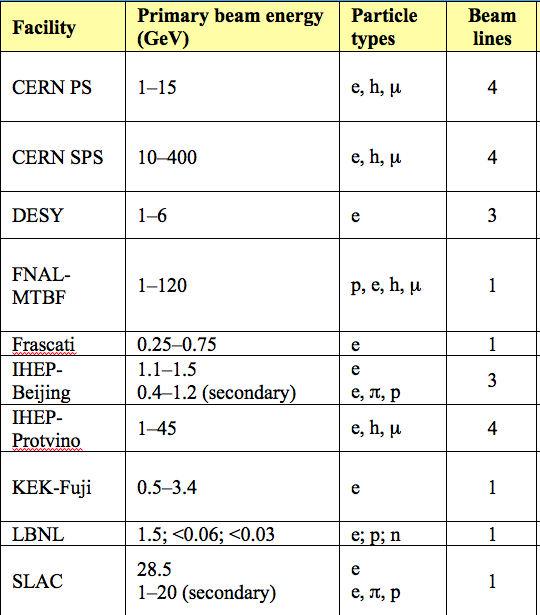 Test beam is a crucial part of detector testing

Only 2 high energy test beam facilities in U.S.  

Experience says that both will be fully occupied
Fermilab Test Beam
MTest
Linac
MCenter
8GeV Line
Booster
Main Injector
SY120
P3 Line
Neutrino Line
P2 Line
Linac loads Booster with a ‘batch’ of up to 80 RF buckets of 19 nsec each
6 of these batches fills the Main Injector
MI accelerates beam to 120 GeV 
During the slow spill of the Main Injector, protons are resonantly extracted over a 4 second flattop
One spill is allowed per minute
In the Switchyard (SY120), a septa magnet splits slow spill beam to Meson area or Neutrino area
The majority of the slow spill protons go to SeaQuest (~1E13) in the Neutrino area
The remainder (~ 2E11) can go to Meson
P1 Line
Tevatron
5
Beam and User Area Overview
Runs off of Main Injector 120 GeV proton primary beam.  Primary targets in beamline provide for secondary undifferentiated beam from 1-66 GeV.
Rates are 10 Hz – 100,000 Hz
One 4 second spill per minute, 24 hours a day
Installing a high rate (1E11 Hz) area for tracking
Open to all groups who negotiate a Scope of Work with the various divisions within Fermilab
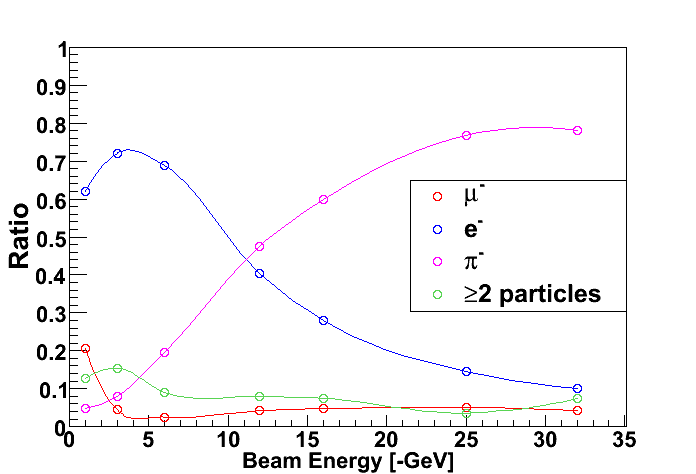 6
Tertiary spectrometer to be moved to MCenter
MTest and new MCenter Beam Layout as part of a unified Fermilab Test Beam Facility
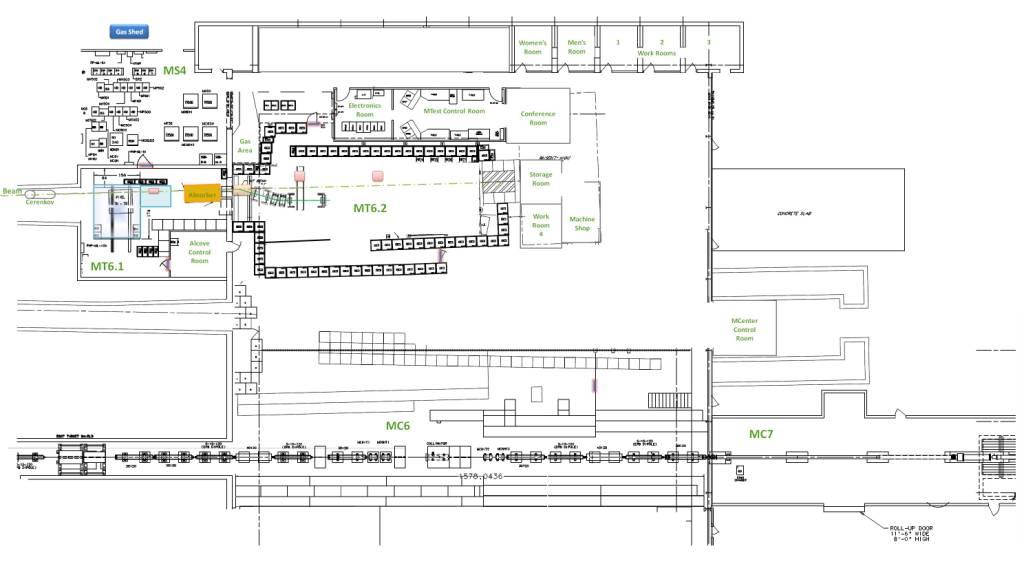 User Area for MTest
Control room for MCenter
Installed cable route
Walkway to MC7
User Area for MCenter
Mcenter will be operational this calendar year
7
Accommodating Low Energy Users
The lowest energy we can realistically deliver with the secondary beam is ~1 GeV.
In 2008, T-977 MINERvA experiment requested pions with momentum as low as 200 MeV/c 
To accommodate this request, Fermilab created a secondary target and tertiary beam spectrometer
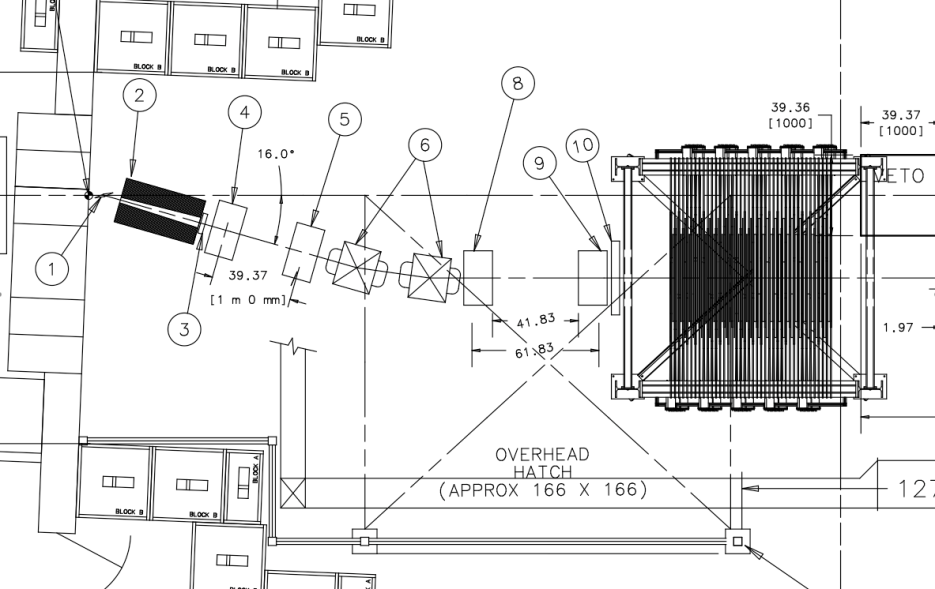 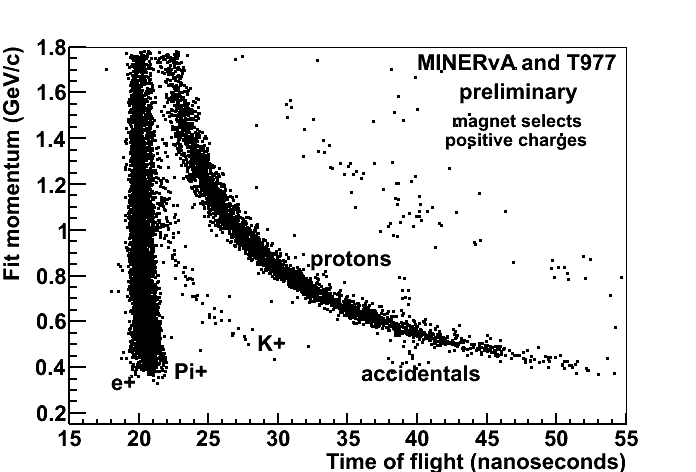 8
SLAC’s new ‘End Station Test Beam’
Use pulsed kicker magnets in the beam switchyard to send beam into ESA. Shares beam time with LCLS
Electron energies from 1-15 GeV
Rates from 1 particle/pulse to 0.25 nC at 5 Hz repetition
Plans for hadron production and possibly tagged photon
Excellent for machine interface testing as well as detector testing
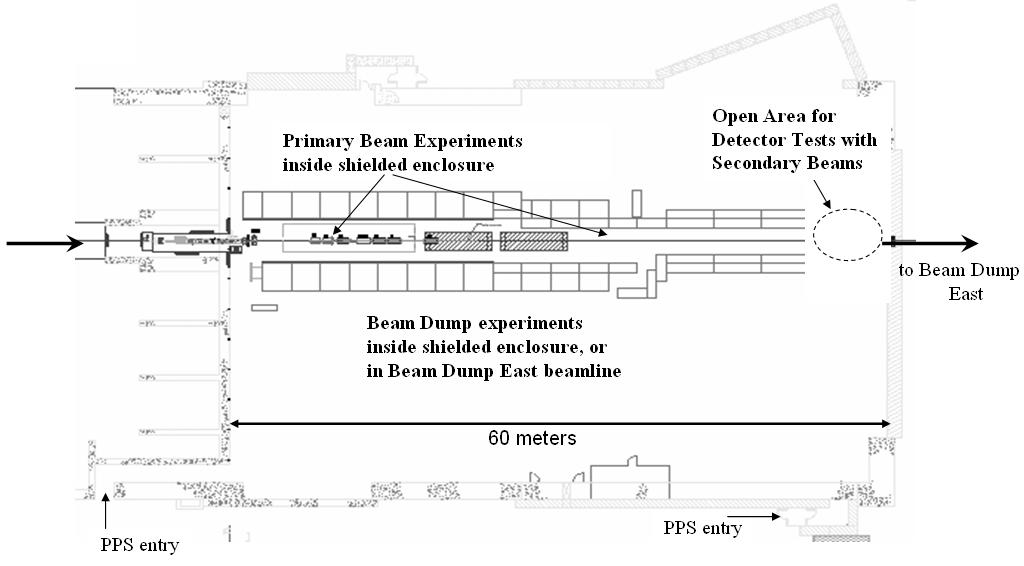 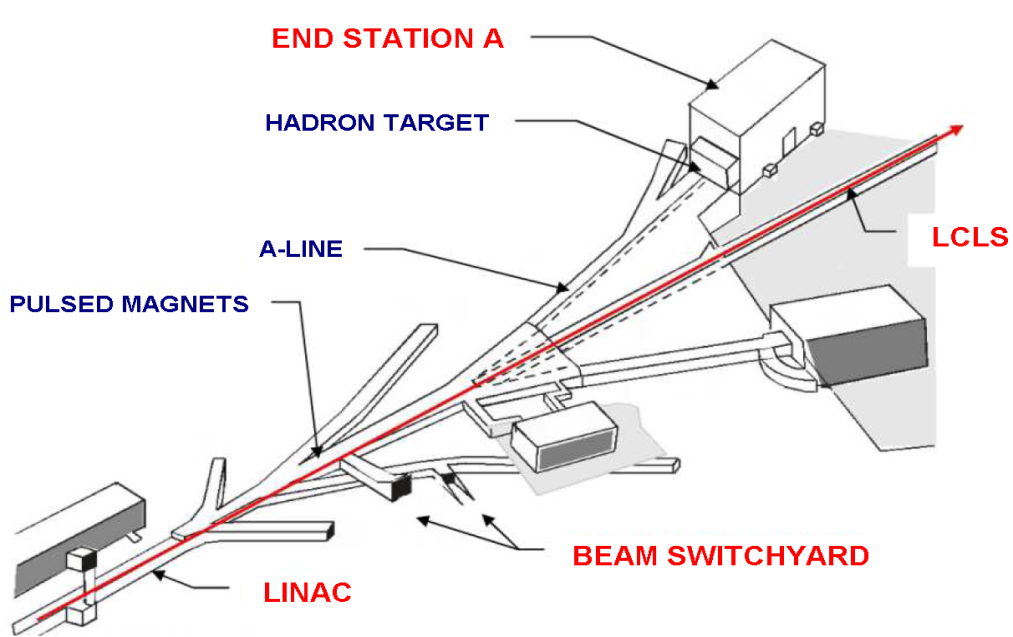 ESTB parameters
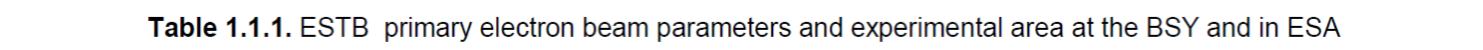 0.25 nC
Received ESTB Beam Test Proposals
Mauro Pivi SLAC, ESTB Users Meeting August 2012, SLAC
A Hadronic Shower in Real Time
Average 60 GeV pion shower in 4D:
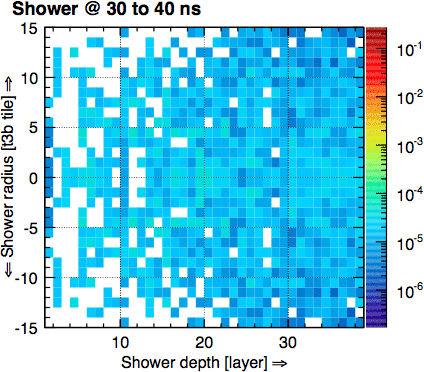 The Versatility of Test Beams at CERN
CERN
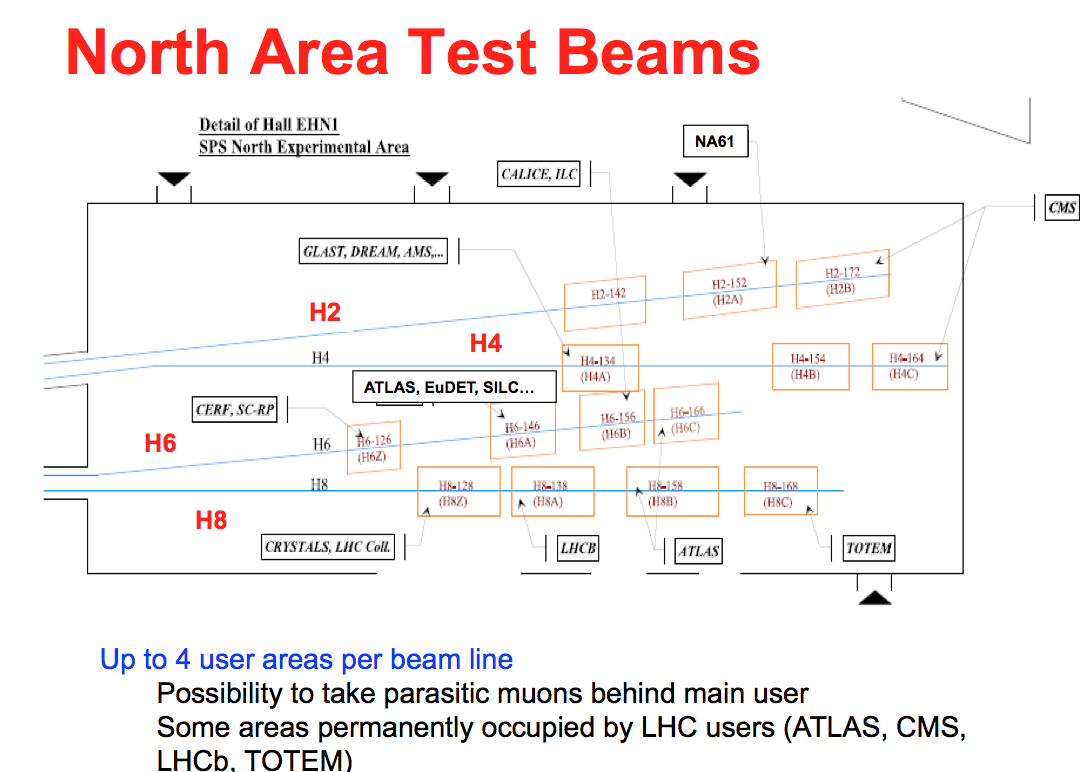 CERN East Area PS Test Beams
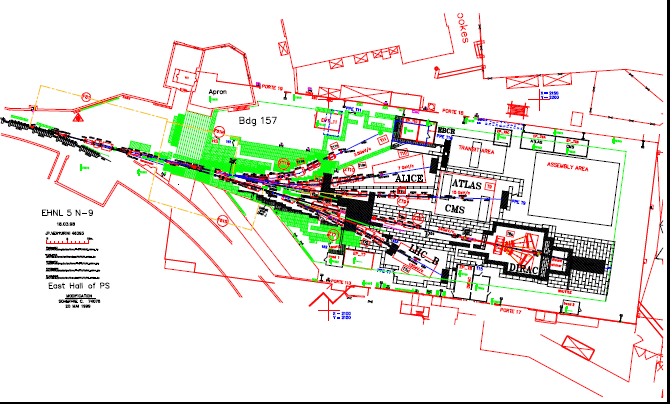 Underground labs
The only way to shield against cosmic ray induced backgrounds in test detectors is to locate them underground. There are a limited number of underground labs in the U.S. and only the NUMI tunnel at Fermilab has a beam going through it.  
The NUMI beam is a good test bed for pulsed high energy neutrinos
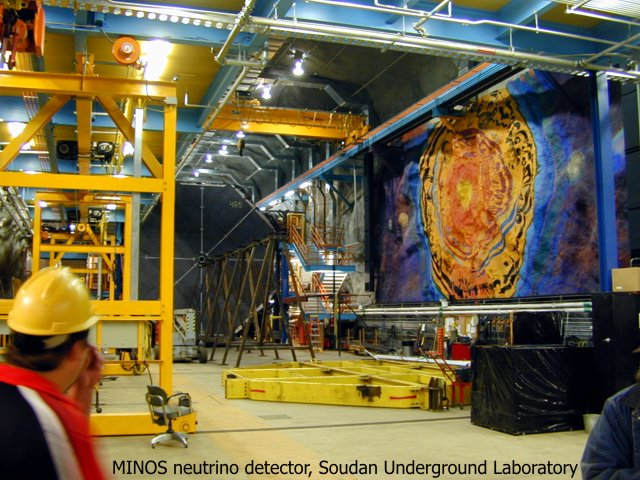 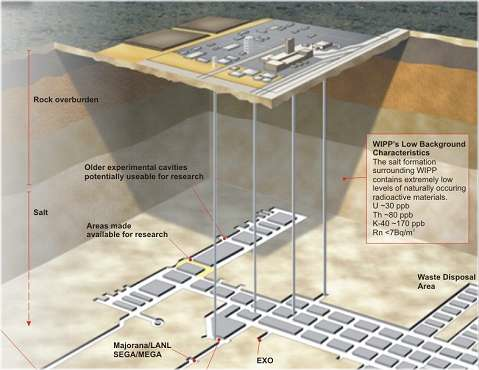 WIPP
Soudan
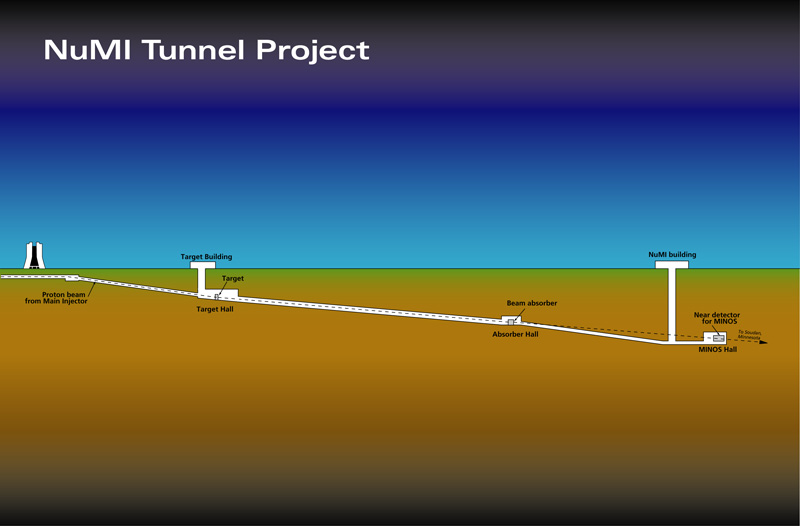 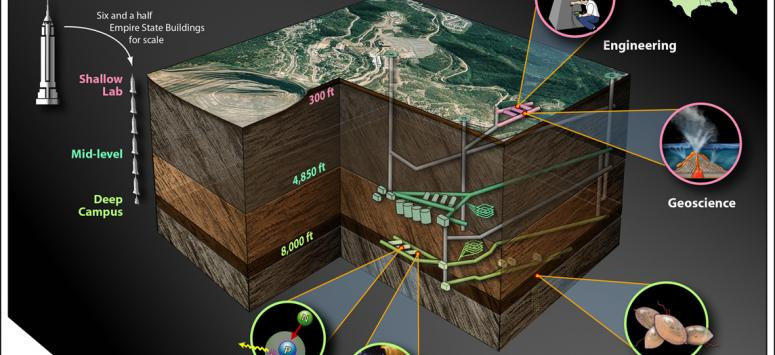 Sanford
MINOS
High Intensity, Low Energy Facilities
It is quite common to perform irradiation survivability studies on detectors by placing them in a high intensity low energy proton or electron beam, or in mixed field areas, such as near a beam dump.

The HL-LHC detector upgrades demand an incredible rate and dose capability, that MUST be tested in high irradiation areas. Total doses will exceed 1016 particles per square cm in the vertex region

In addition, of course, high rate beams are vital for performing beam studies and can accommodate small experiments that test for rare interactions or symmetry violation processes
Moderate Intensity,  Low Energy  γ’s
HIGS  (“High  Intensity  Gamma  Source”
Triangle Universities
Compton  Backscattered  off  of   electrons  in  Duke  Electron   Storage  Ring
Energies  between  1‐100  MeV
Order  of  5%  energy  spread
Fluxes  on  the  order  of  108  per  sec  

Many other facilities provide reactor or source based irradiation capabilities:
e.g. U.Mass. Lowell  Radiation  Laboratory:  100  rad  to  2  Mrad  per  hour
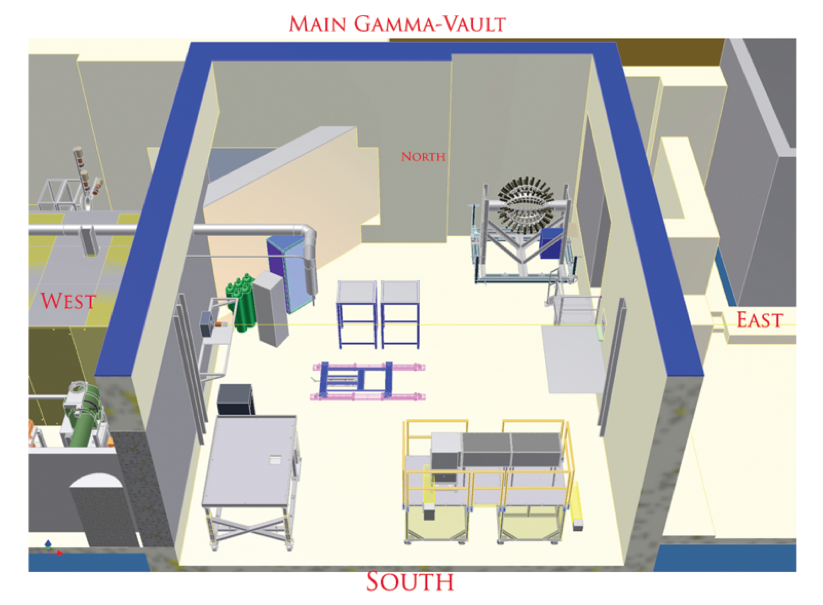 High  Intensity,  Low  Energy  Protons at University Cyclotrons and Medical Treatment Centers
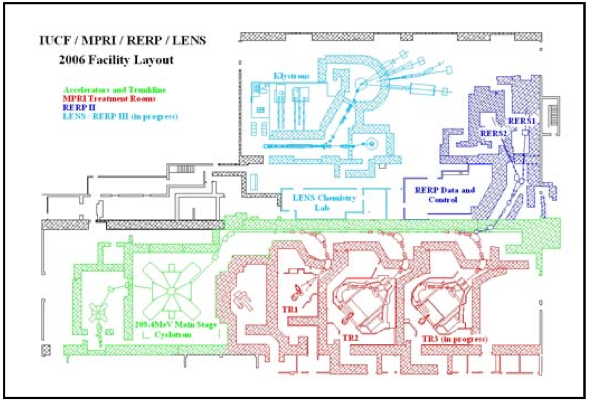 Indiana  University  ISAT   (“Integrated  Science  and   Accelerator  Technology”)
Proton Cyclotron 30-200  MeV 
Flux  1E02  to  1E11  protons/cm2/sec
2-30  cm  diameter   beam
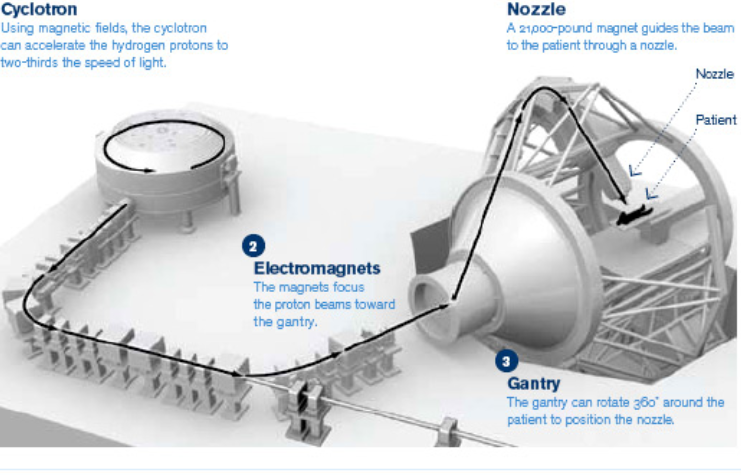 Loma Linda cyclotron allows for after hours experimental use.  Beam is 230 Mev
High Intensity, Low Energy Protons and Neutrons at Los Alamos
LANSCE=‘Los Alamos Neutron Science Center’
Has supported users for decades with several dedicated facilities:
Proton Radiography:
800  Mev  protons
1 to 5E11  protons  per  pulse  at  1  Hz
Lujan Neutron Scattering
Tungsten spallation with beam currents of 100 microamps
Cryogenic and high magnetic field capability
Source for ultra-cold neutrons
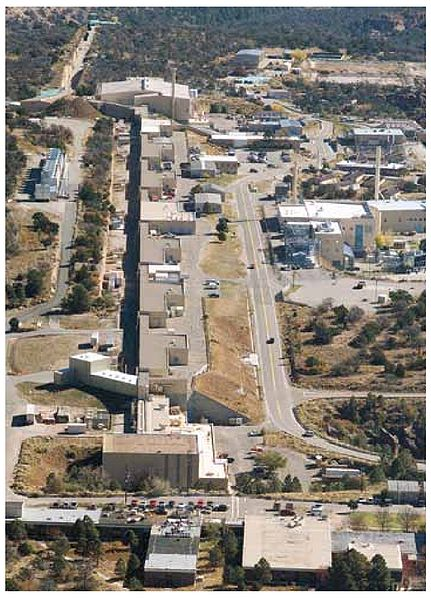 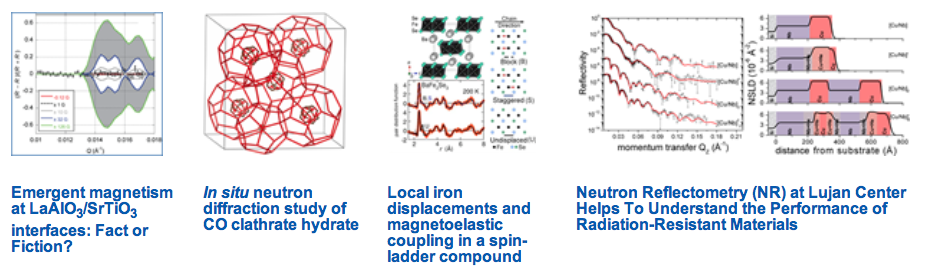 High Intensity Low Energy Protons at FNAL – ‘MTA’=MuCool Test Area
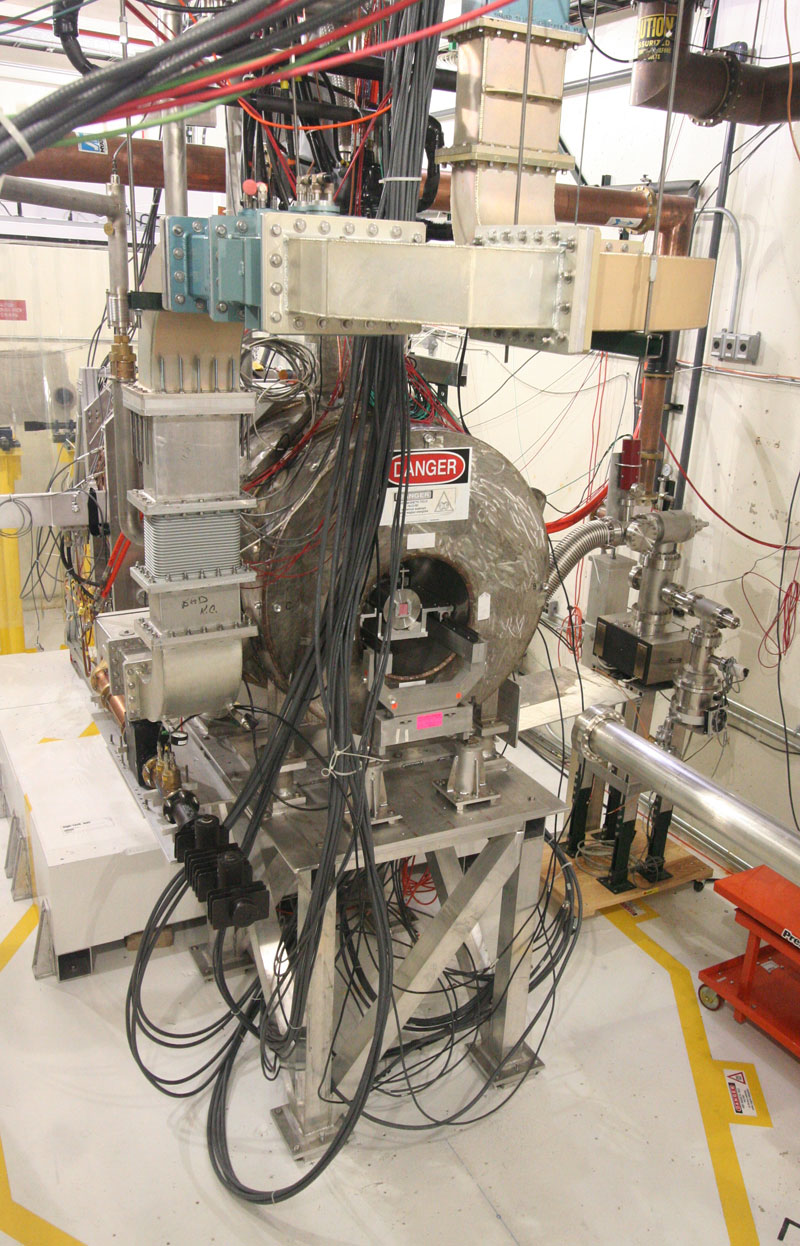 Purpose is to provide an experimental area for the MuCool project to test cavities inside high magnetic field, with intense beam.
400 MeV protons from Linac
1 Hz repetition rate with >1E12 beam available
No experiments beyond MuCool yet, but MOU’s are now considered
19
SCRF Cavities for Future Accelerators
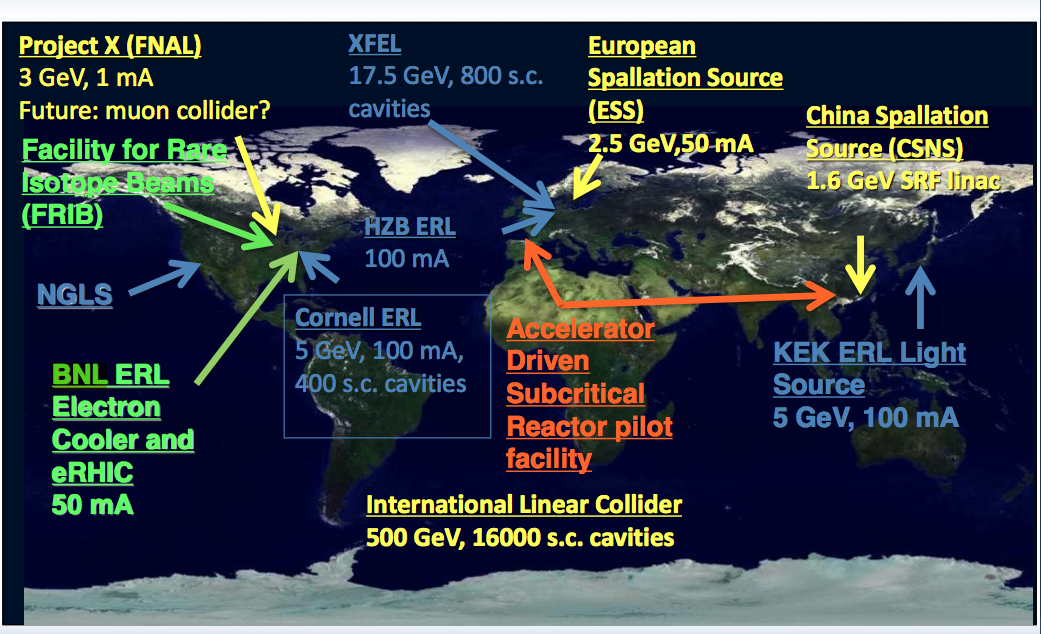 JLAB’s Energy Recovery Linac (ERL) and FEL
Typical operation:

E = 130 MeV
135 pC pulses @ 75 MHz

The first high current ERL
provides a high intensity,
cost-effective platform
for HEP-related studies
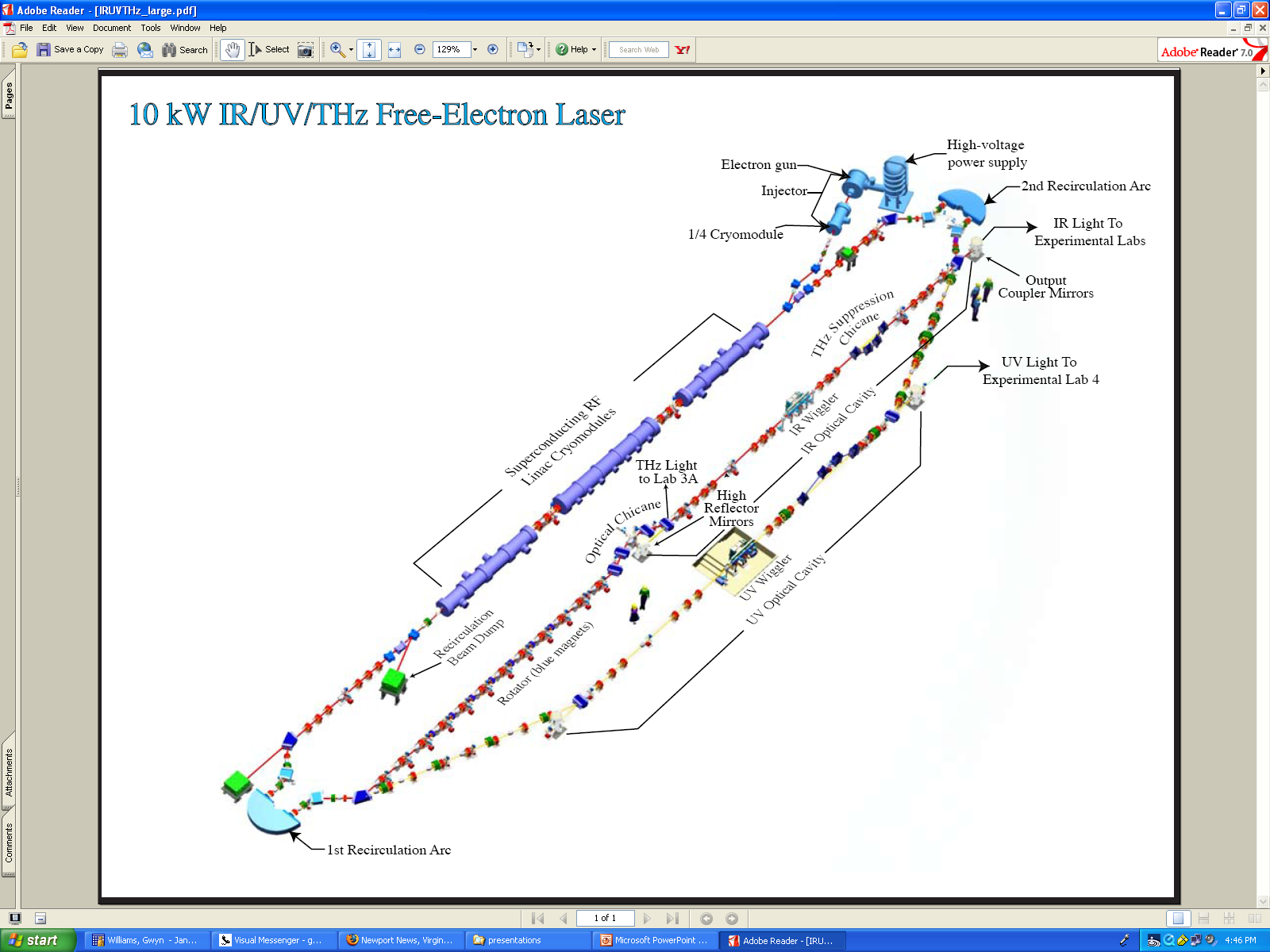 Activities:
	Search for Dark Matter
	Cooling Ring Studies
	Fixed Target Options
LIPPS Search for Dark Matter
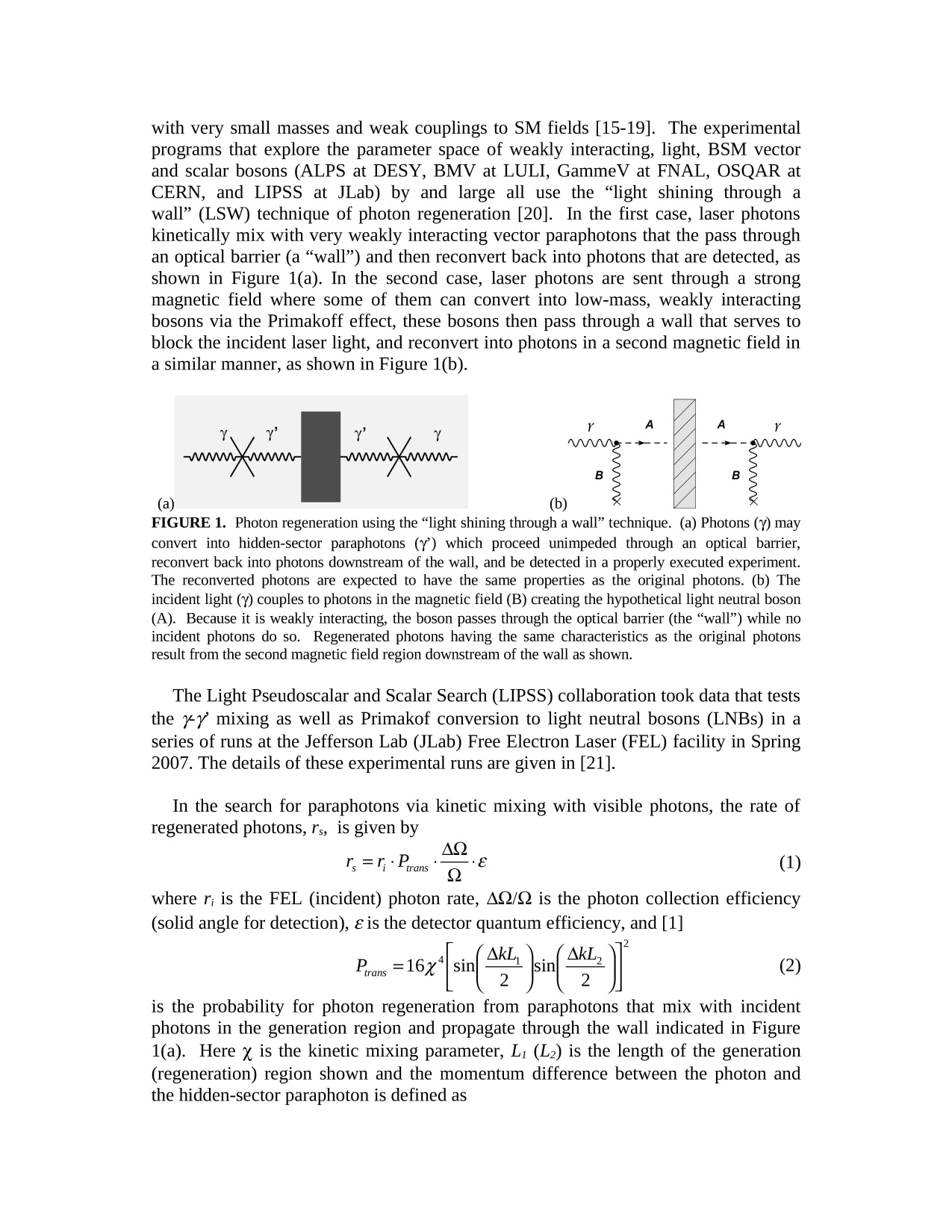 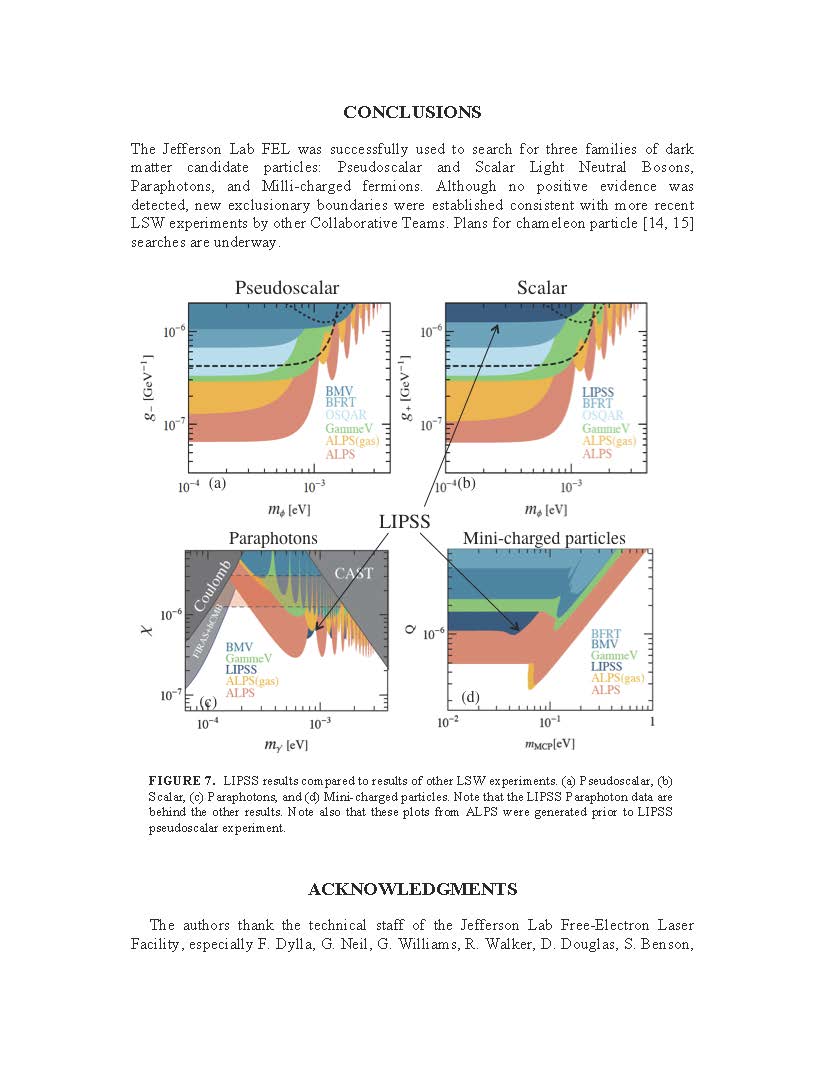 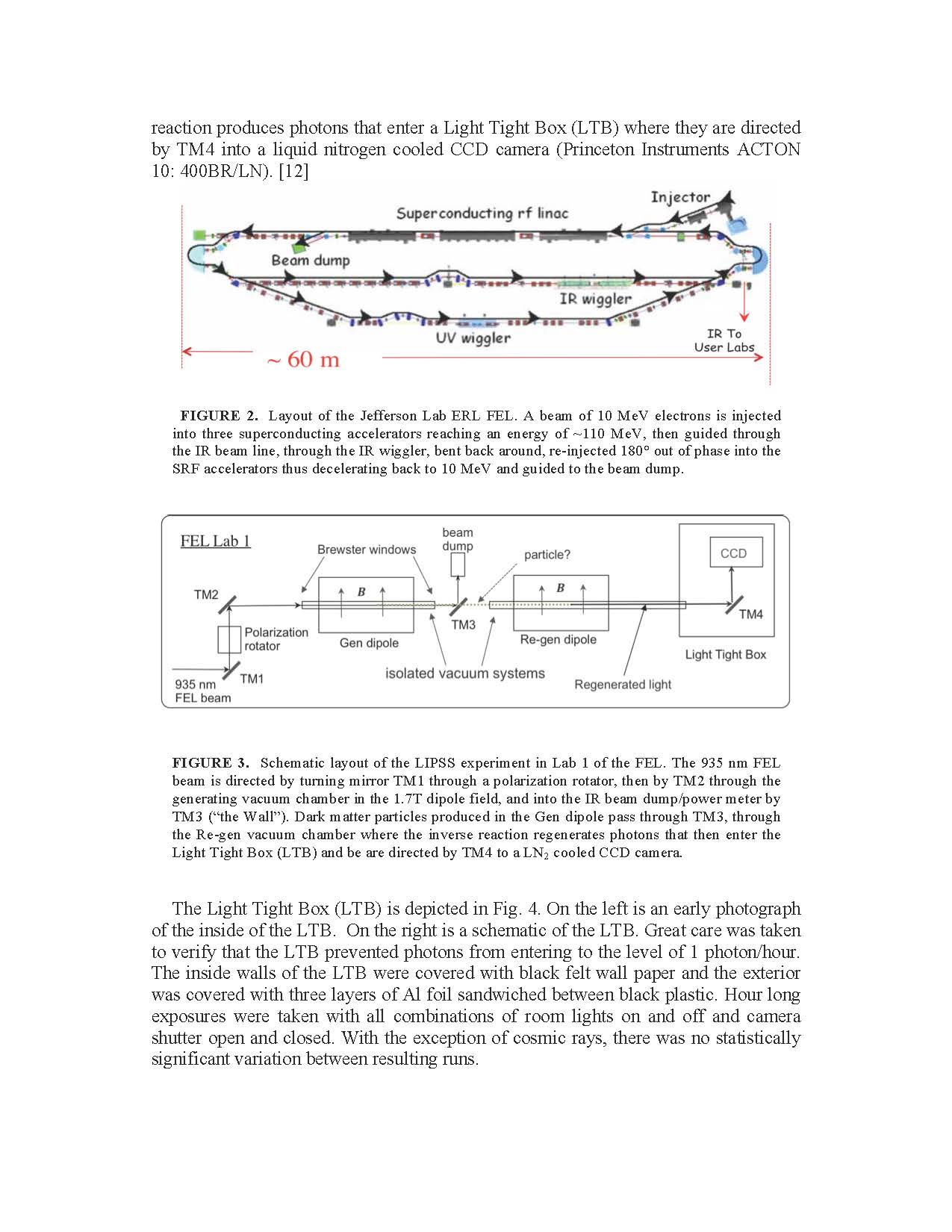 JLAB search successfully excluded significant mixing regions in a modest 40 hour experimental run (note mass scale < 1E-3)
ASTA Proposal at FNAL
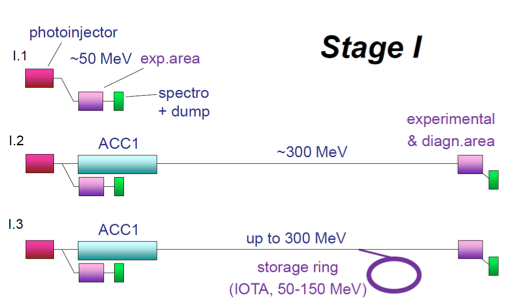 ASTA = ‘Advanced superconducting test accelerator’

Proposal to stage cryomodules together to steadily improve electron beam performance
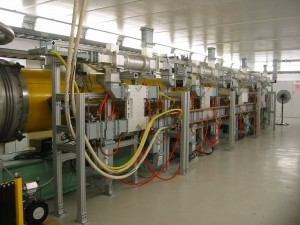 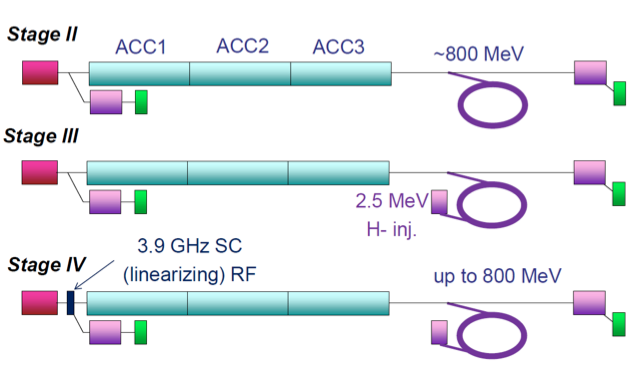 SCRF ‘Cryomodule’
Experimental Program at ASTA
Electron Wave Function Size Measurements in IOTA Ring 
LBNE Targetry Experiments 
High strain rates induced by beam heating 
Beam-induced thermomechanical shock of previously irradiated materials 
Direct radiation damage of materials 
A Tagged Photon Beam at ASTA for Detector R&D 
Channeling radiation as a ultra-bright X-ray source 
Compton Back scattered beam:
Measurement of Nuclear Processes Important to Astrophysics 
R&D toward a next generation photo-fission source of isotopes
Brookhaven ERL Lab in Support of eRHIC
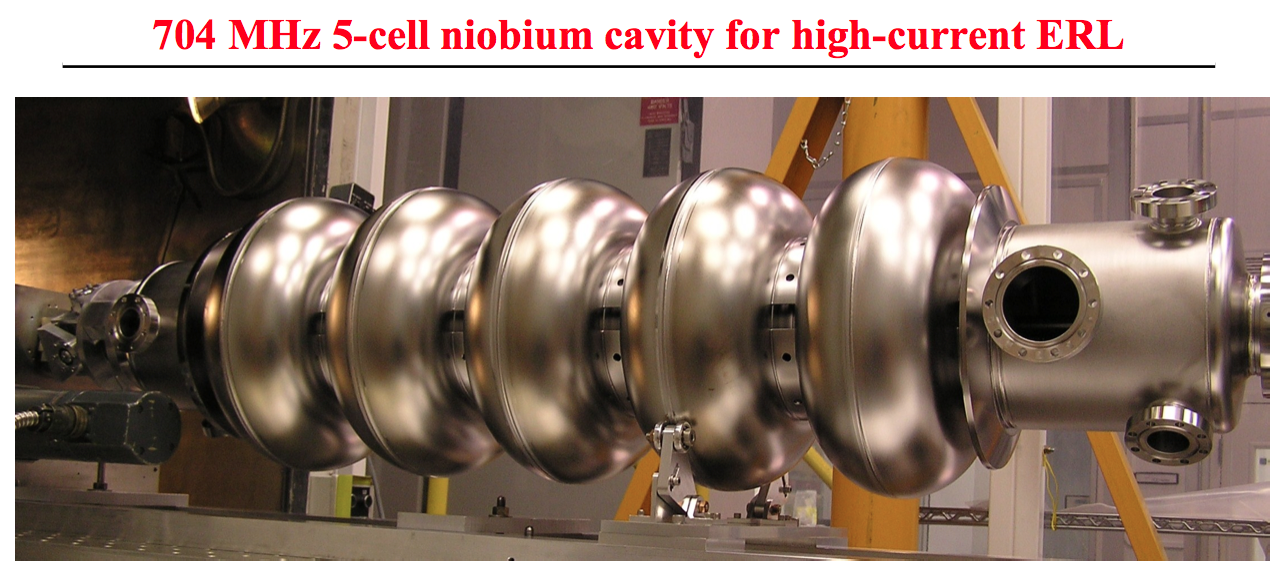 Workshop to Explore Physics Opportunities with 
Intense, Polarized Electron Beams up to 300 MeV    
March    14th-16th, 2013 at   MIT

http://web.mit.edu/lns/PEB_Workshop/
Plenary Sessions

Dark photon physics				Maxim Pospelov        
Parity violation physics			Yury Kolomensky 
Precision nucleon structure		Carl Carlson    
Nuclear astrophysics				Achim Schwenk    Jlab FEL  Accelerator Complex		David Douglas    
Mainz/MESA         	    	    	    	Kurt Aulenbacher    
BNL ERL development       	    	Ilan Ben-Zvi    
Polarized e-source development      Matt Poelker    
Precision electron polarimetry          Eugene Chudakov    

Parallel Sessions on dark photons, parity violation, precision nucleon structure, experiments with nuclei, and technology
What are we missing?
How about a tagged high energy neutrals beam, for development of hadron calorimetry?
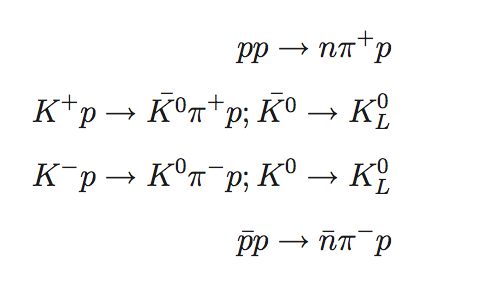 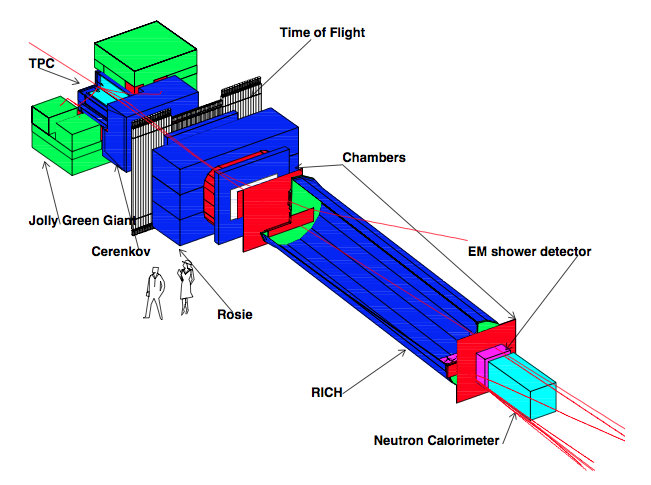 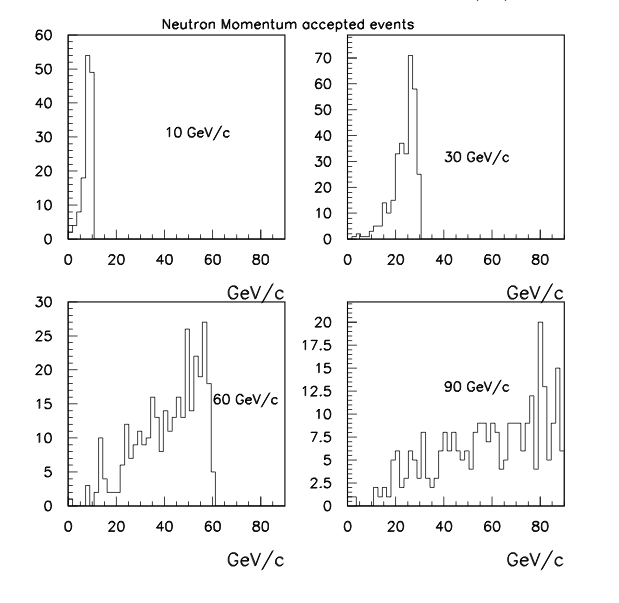 Neutron energy spectrum as a function of incoming proton energy
MIPP apparatus at Fermilab (still extant)
Summary
The field of particle physics involves a tremendous range of particle energies, intensities and species.  
As demonstrated here, to develop and test detector technology and perform demonstration level experiments, it is important to match this variety with an appropriate set of beam facilities, open to users.  These include:
High energy, low intensity hadron and electron beams
Tagged multi-species low energy beams, including photons
High intensity, low energy proton, electron and neutron beams
A set of already developed accelerator test-beds exist within the national laboratory system, and is being exploited. 
New facilities will take performance to the next stage
Need to develop detector and experimental initiatives to match them